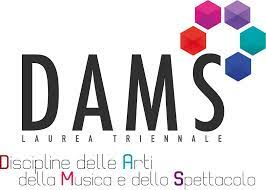 MERCATO DELL’ARTEDiscipline delle Arti, della Musica e dello Spettacolo (L-3)Università di Teramo
Cecilia Paolini
Università di Teramo
XVI LEZIONE – L'ECONOMIA DELLA PITTURA E LA DOMANDA DI OPERE D'ARTE
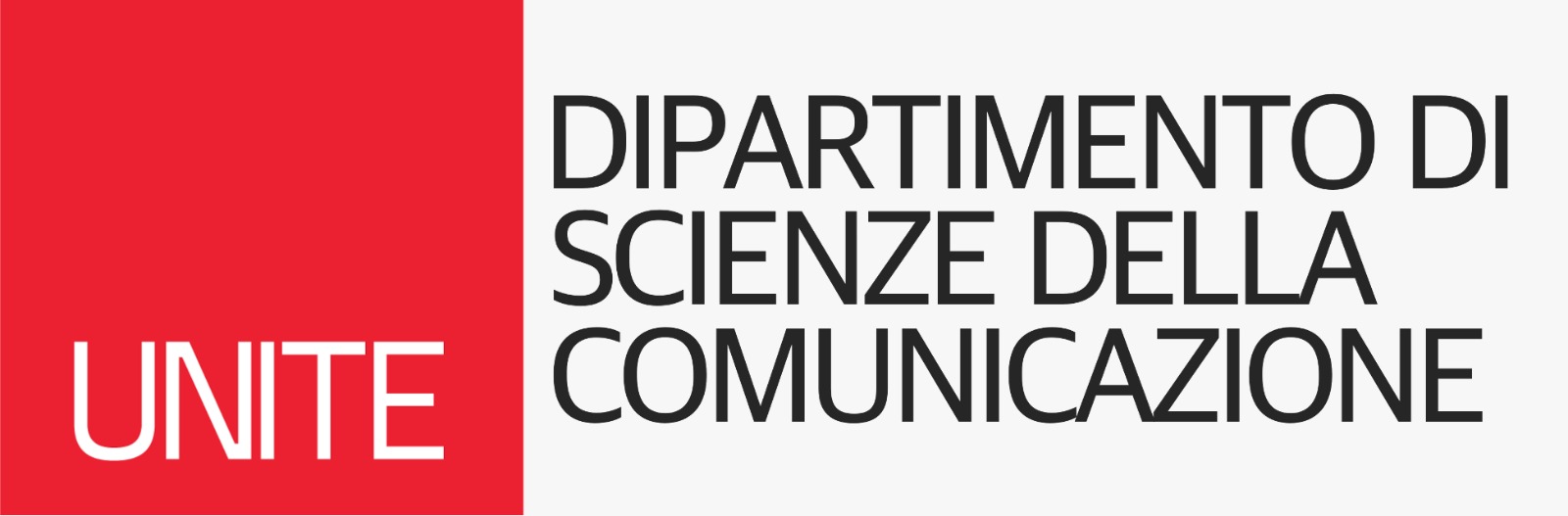 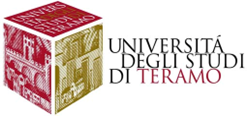 Dipartimento di Scienze della Comunicazione
RUOLO DELLE DONNE NELL’ARTE
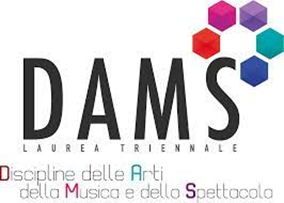 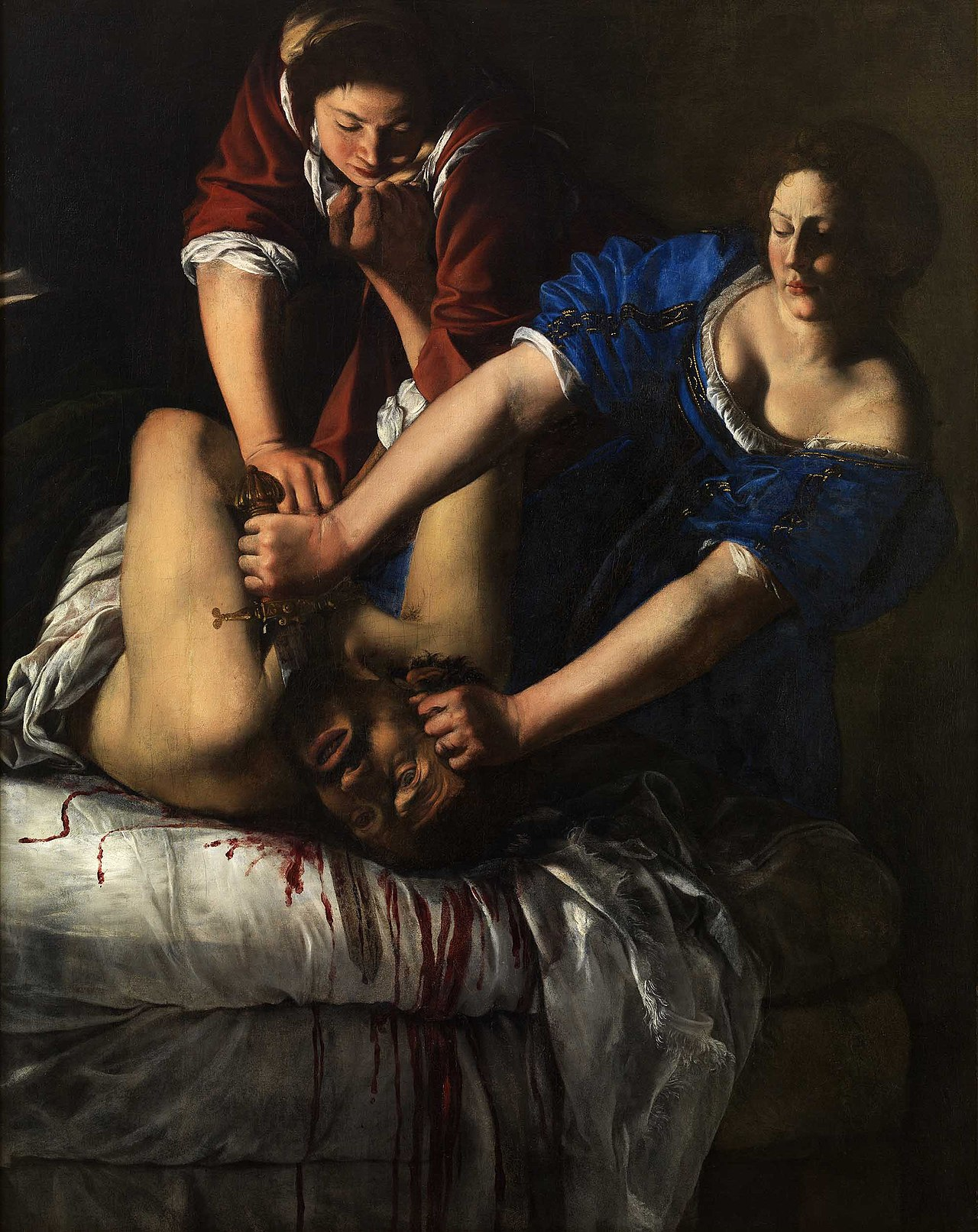 Nella Roma del Seicento, il contesto sociale era altamente patriarcale. Le donne avevano ruoli limitati sia nella sfera domestica che in quella pubblica, ma alcune riuscirono a emergere nel mondo dell'arte. Le artiste erano spesso legate a famiglie di artisti e potevano ricevere formazione e opportunità attraverso le connessioni familiari. Ad esempio, Artemisia Gentileschi, figlia di Orazio Gentileschi, ricevette un’educazione artistica dal padre e riuscì a costruirsi una carriera significativa nonostante gli ostacoli legati al suo genere​.
Artemisia Gentileschi, Giuditta e Oloferne, 1612-1613, Napoli, Museo Nazionale di Capodimonte
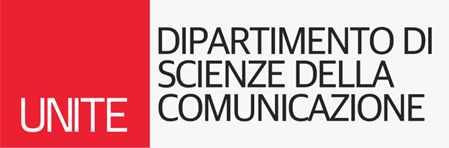 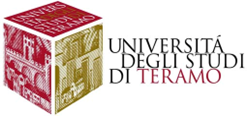 IL CONTESTO SOCIALE E LA CONDIZIONE DELLE DONNE
Dipartimento di Scienze della Comunicazione
RUOLO DELLE DONNE NELL’ARTE
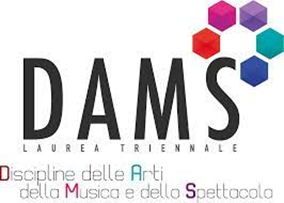 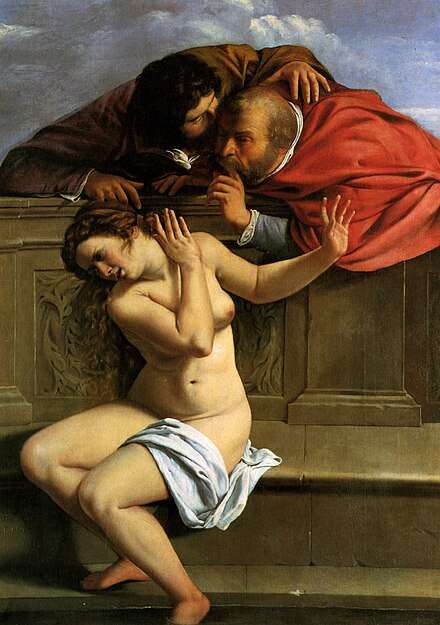 Artemisia Gentileschi è una figura centrale in questo contesto. La sua carriera fu marcata da eventi traumatici, come lo stupro subito dal pittore Agostino Tassi. Nonostante questo, Artemisia riuscì a trasformare la sua esperienza personale in una fonte di forza e creatività, producendo opere di grande impatto emotivo e tecnico. La sua pittura, spesso caratterizzata da temi di vendetta e giustizia, rifletteva la sua lotta per l'accettazione e il riconoscimento in un mondo dominato dagli uomini​.
Artemisia Gentileschi, Susanna e i Vecchioni, 1610 ca., Weißenstein, Castello
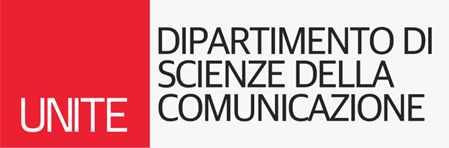 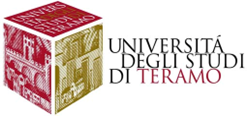 ARTEMISIA GENTILESCHI E LE SFIDE AFFRONTATE
Dipartimento di Scienze della Comunicazione
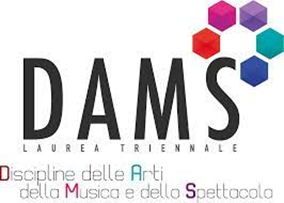 RUOLO DELLE DONNE NELL’ARTE
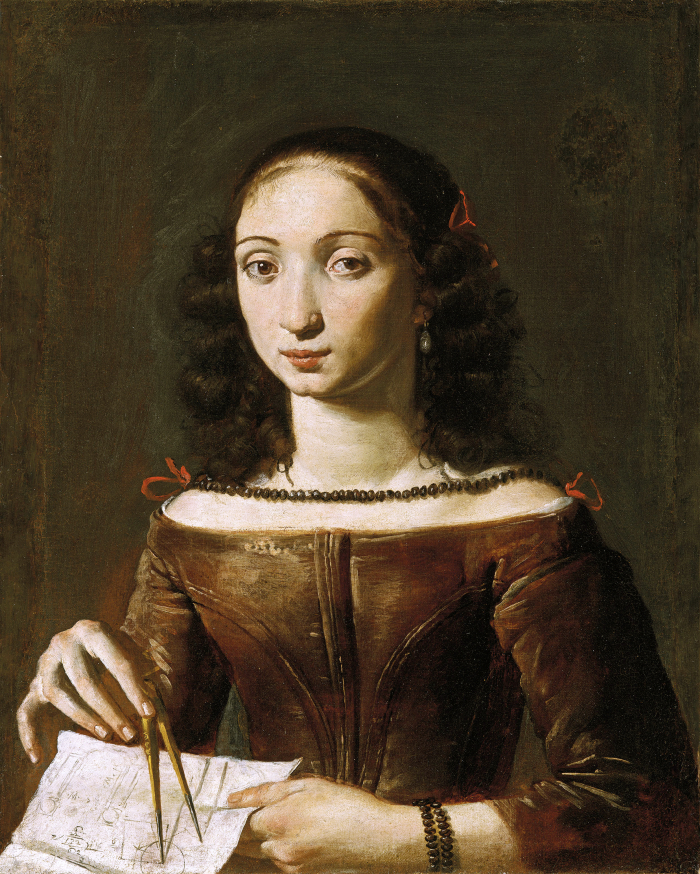 L'Accademia di San Luca svolgeva un ruolo cruciale nella formazione e promozione degli artisti a Roma. Tuttavia, l'accesso per le donne era estremamente limitato. Nonostante ciò, alcune donne riuscirono a ottenere riconoscimento attraverso la produzione di opere di qualità e la partecipazione a commissioni importanti. Questo riconoscimento non era solo un segno di talento, ma anche di resilienza contro un sistema che spesso le escludeva. Suor Plautilla Nelli, ad esempio, fu un'artista che riuscì a ottenere commissioni significative, pur operando in un contesto monastico.
Ignoto, Ritratto di Plautilla Bricci, Los Angeles, collezione privata
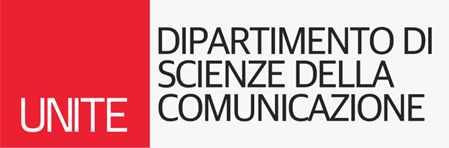 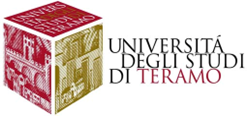 L'ACCADEMIA DI SAN LUCA E LE DONNE ARTISTE
Dipartimento di Scienze della Comunicazione
RUOLO DELLE DONNE NELL’ARTE
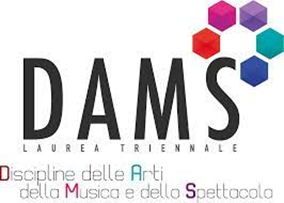 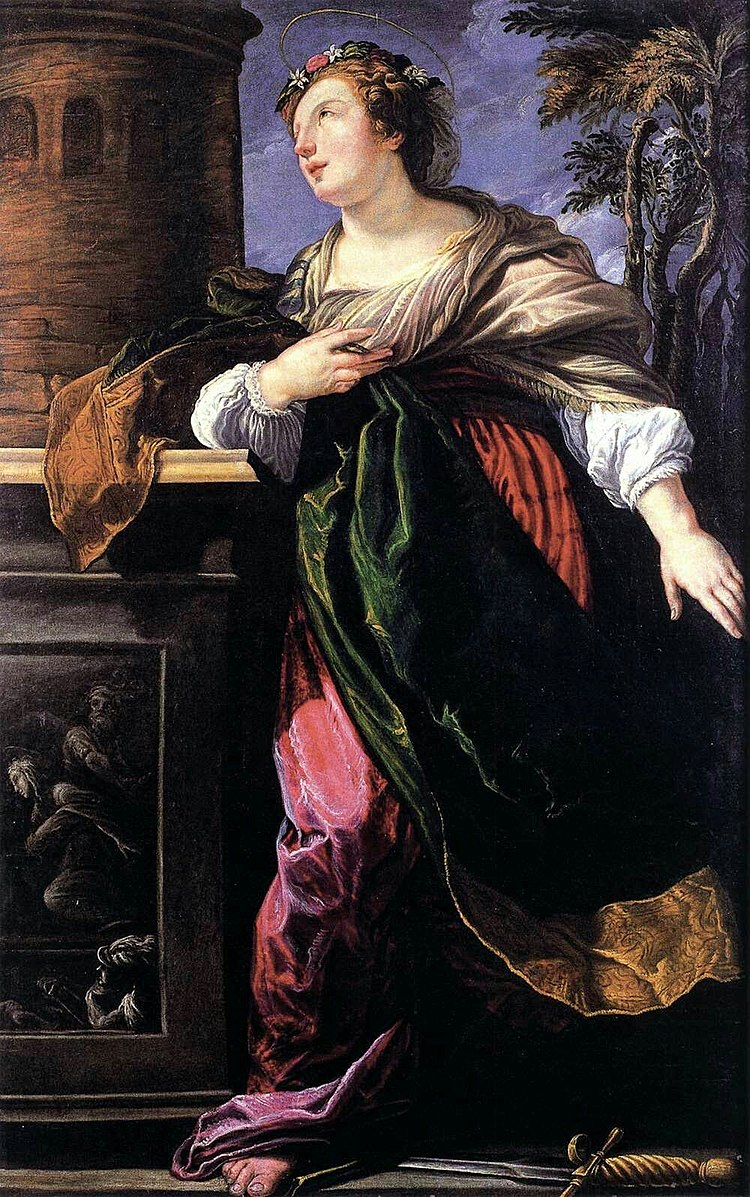 Il mercato dell'arte a Roma era vivace e complesso, con artisti che spesso dovevano negoziare con mercanti, collezionisti e patroni per vendere le loro opere. Le donne artiste dovevano affrontare ulteriori difficoltà in queste negoziazioni a causa dei pregiudizi di genere. Tuttavia, alcune, come Artemisia Gentileschi, riuscirono a navigare con successo queste dinamiche, vendendo le loro opere a importanti collezionisti e ottenendo commissioni prestigiose​.
Lucrina Fetti, Santa Barbara, 1619, Roma, collezione Strinati
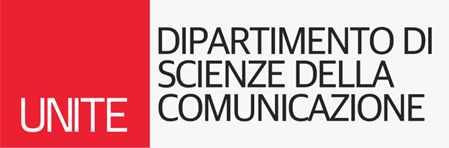 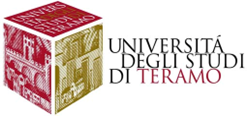 COMMERCIO E MERCATO DELL'ARTE
Dipartimento di Scienze della Comunicazione
RUOLO DELLE DONNE NELL’ARTE
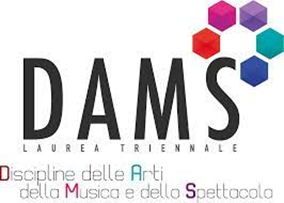 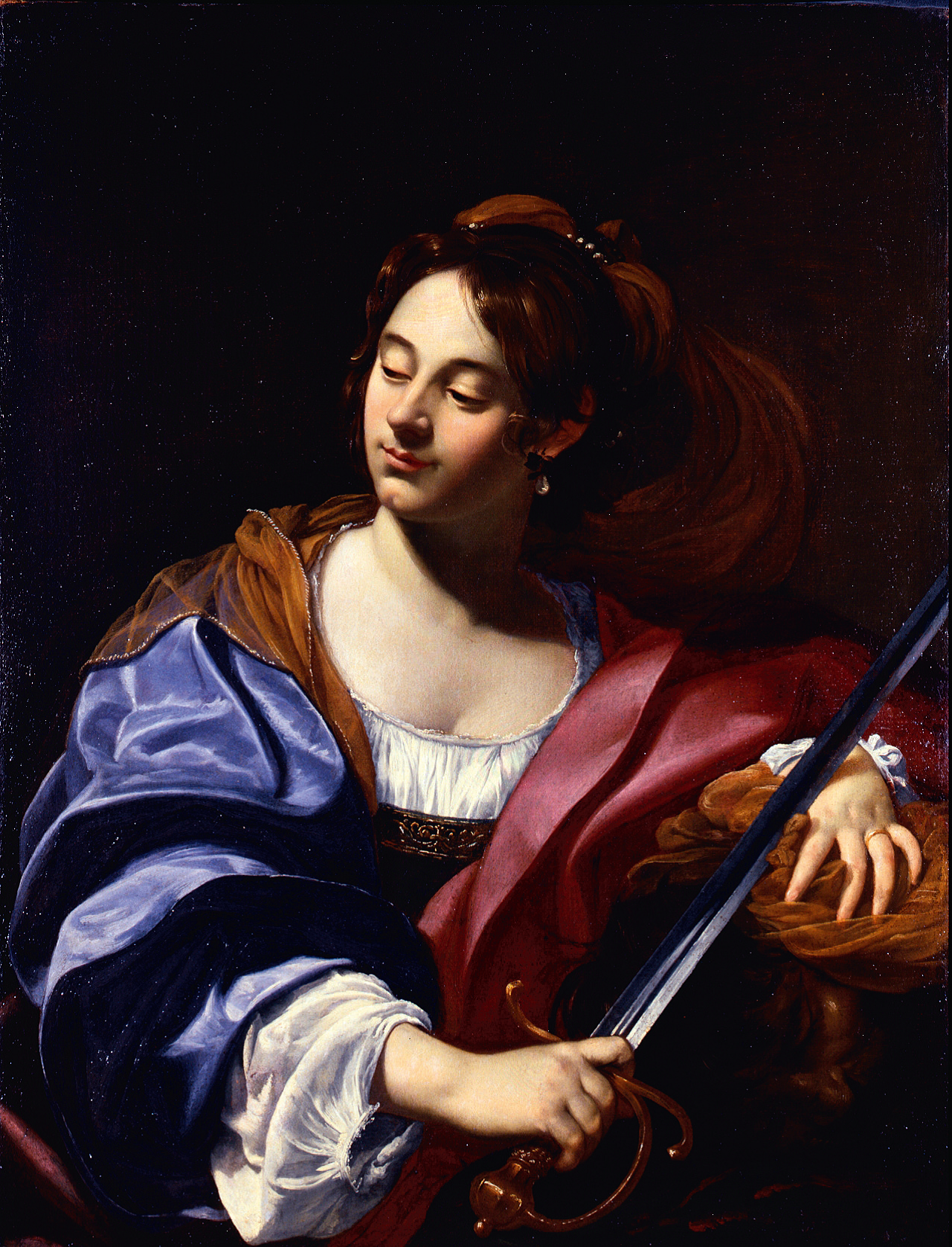 Oltre ad Artemisia, altre artiste come Caterina Ginnasi (iscritta all’Accademia di San Luca) e Virginia da Vezzo (o Vezzi, moglie di Simon Vouet) riuscirono a lasciare un segno nel panorama artistico romano. Ginnasi, nota per i suoi dipinti religiosi, ottenne commissioni da chiese e conventi, mentre da Vezzo era conosciuta anche per la sua abilità nel ritratto. Questi esempi dimostrano come le donne, nonostante le barriere, potessero ottenere riconoscimenti significativi attraverso il loro talento e la loro determinazione.
Queste donne hanno contribuito in modo significativo al panorama artistico, superando barriere sociali e pregiudizi di genere per affermarsi come artiste di talento e imprenditrici capaci.
Virginia Vezzi, Giuditta e Oloferne, 1624-1626, Nantes, Musée des beaux-arts
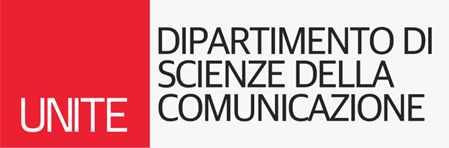 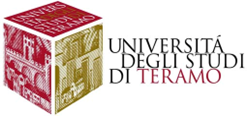 ESEMPI DI DONNE ARTISTE E LE LORO OPERE
Dipartimento di Scienze della Comunicazione